REVIEW QUESTIONS FOCUSED ON COMPETENCY # 4
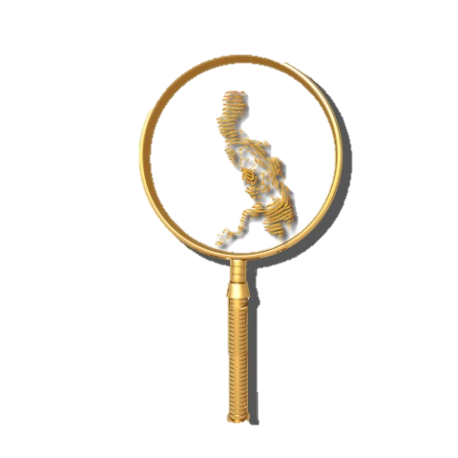 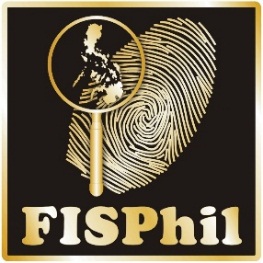 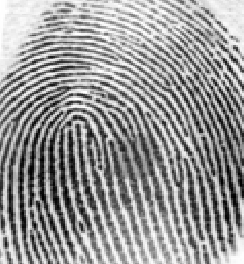 By:  DR. ALFIE P. SARMIENTO, Ph.D.
5th Placer 1998
FISPhil Founding Officer
Question 13
The active substance found on Super Glue, Mighty Bond and similar products utilized in chemical development of latent impression is called
A)Victoria Blue
B)Tetramethyl Benzidine (TMB)
C)Ninhydrin
D)Cyanoacrylate
D) Cyanoacrylate
aps_crimhead@yahoo.com
Ninhydrin process is best for developing latent prints on 

Firearm				
ransom note
Glass panel		
Cell phone
aps_crimhead@yahoo.com
Tetramethyl Benzidine is best used in developing
Latent print on paper surfaces 
Metallic surface
Bloody fingerprints	
wooden surfaces
aps_crimhead@yahoo.com
Which of the following method is used in developing latent prints in materials which were submerged in water? 
Ninhydrin		
dusting 
Iodine fuming	
small particle reagent (SPR)
aps_crimhead@yahoo.com
The following are techniques in fingerprint development except
A)flame technique
B)dusting
C)Chemical development
D)photography
D) photography
aps_crimhead@yahoo.com
Amino acids are secreted by the ______________.
A)	Apocrine  glands
B)	Sebaceous glands
C)	Eccrine  glands
D)	Salivary glands
Eccrine
aps_crimhead@yahoo.com
It is the first time whereby silver nitrate process was used to develop fingerprints.
	
A)	the Lindbergh kidnapping
B)	the Hamm kidnapping
C)	the OJ case
D)	Sam Sheppard case
aps_crimhead@yahoo.com
The matrix of a friction ridge print is the actual substance deposited by the friction ridges. This substance may be:

A)	foreign material such as blood, grease, etc.
B)	sweat
C)	combination of sweat and foreign material
D)	all of the above
aps_crimhead@yahoo.com
The primary source of oils and fats found in perspiration is ______, a secretion of the sebaceous glands.	

A)	urea
B)	peptides
C)	sebum
D)	none of these
aps_crimhead@yahoo.com
Chemical used in the preparation of reagents and dye stains.

A)	GENTIAN VIOLET
B)	GLACIAL ACETIC ACID
C)	GOLD CHLORIDE
D)	GOLD TETRACHLORIDE
aps_crimhead@yahoo.com
A solution consisting of acetic acid, selenious acid and cupric salt, used to develop friction ridge detail on metal surfaces.
		
A)	GRAY SCALE IMAGE
B)	GUN BLUEING
C)	HALLUCAL
D)	HEPTANE
aps_crimhead@yahoo.com
A sampling technique used to increase the size of an image file by creating more pixels and increasing the apparent resolution of an image. When used to decrease image size, interpolation is generally referred to as down sampling.

A)	INTERDIGITAL
B)	Image Retrieval System
C)	INTERPOLATION
D)	INDIVIDUALIZATION
aps_crimhead@yahoo.com
Emission of light by energy from non-thermal sources (i.e., chemical, biochemical, electrical), including both fluorescence and phosphorescence.

A)	LUMINESCENCE
B)	INFRARED
C)	LASER
D)	MICROWAVE
aps_crimhead@yahoo.com
The color bands of light detected during image acquisition, e.g., detection from 520 to 700 nanometers.

A)	SPATIAL DENSITY
B)	SPATIAL RESOLUTION
C)	SPECTRAL RESOLUTION
D)	SPECTRAL DENSITY
aps_crimhead@yahoo.com
Suspension in which molybdenum disulphide adheres to fats and oils, allowing for visualization of friction ridge detail.

A)	Small Particle Reagent
B)	Thenoyl Europium Chelate
C)	Reflected Ultra-Violet Imaging System
D)	Para-dimethylaminocinnamaldehyde
aps_crimhead@yahoo.com
Secondary treatment of ninhydrin developed friction ridge detail for visualization (e.g. Zinc Chloride, Zinc Nitrate, or Cadmium Chloride); produces a fluorescent product when exposed to selected wavelengths of light.

A)	METAL ETCHING
B)	MERCURIC NITRATE
C)	MERBROMIN
D)	METAL SALT
aps_crimhead@yahoo.com
Fluorescent yellow solution used to develop friction ridge detail on the adhesive and non-adhesive sides of dark colored tape.	

A)	LIQUI-NOX
B)	LIQUID NITROGEN
C)	LIQUI-DROX
D)	LIGROINE
aps_crimhead@yahoo.com
Term commonly used in the United Kingdom and some Commonwealth countries to designate a latent print.

A)	Mark
B)	Print
C)	Matrix
D)	Art
aps_crimhead@yahoo.com
A lighting technique used to visualize latent friction ridge impressions where the light is directed on an object in a sloping direction.

A)	Forensic Light Source
B)	Fluorescence
C)	Oblique Lighting
D)	Parallel Lighting
aps_crimhead@yahoo.com
Reagent used to detect/enhance bloody friction ridge detail.

A)	CYCLOHEXANE
B)	CROWLE'S DOUBLE STAIN
C)	CRYSTAL VIOLET
D)	DIAMINOBENZIDINE
aps_crimhead@yahoo.com
Surface upon which a friction ridge impression is deposited.

A)	SUBSTRATE
B)	SURFACTANT
C)	SYNPERONIC-N
D)	SKIN
aps_crimhead@yahoo.com
Chaining together many simple molecules to form a more complex molecule with different physical properties.

A)	POLYMERIZATION
B)	REDOX
C)	RUBBING TECHNIQUE
D)	SEQUENTIAL PROCESSING
aps_crimhead@yahoo.com
The first case on record where a latent print was developed on a homicide victim's skin, identified to a suspect, and introduced as evidence in court.

A)	State of Florida v. Stephen William Beattie
B)	State of Florida v. Victor Reyes
C)	State of Illinois v. Jennings
D)	State of Maryland v. Bryan Rose
aps_crimhead@yahoo.com
This involves preparing photographic enlargements of the latent and inked fingerprints. A grid of equally-sized squares is then superimposed on each, with the squares of each grid occupying identical positions on each print. The forensic scientist examines both imprints square by square looking for identical characteristics.

A)	Osborn Grid Method
B)	James Grid Method
C)	Purkinje Grid Method
D)	West Grid Method
aps_crimhead@yahoo.com
A ridge break may be caused by:

A)	a dirt
B)	a failure in matrix deposition
C)	incorrect deposition pressure
D)	any of the above
E)	none of the above
aps_crimhead@yahoo.com
Thank you for your Patience!
GOOD LUCK
GOD BLESS!!!
aps_crimhead@yahoo.com